Assessing Health ProvidersONLINE TRAINING
Medical Grade Footwear Program
[Speaker Notes: SEARCH ON DVA WEBSITE FOR MGF PRESCRIPTION FORM D0688 http://www.dva.gov.au/providers/forms-service-providers

(Located on SLIDE #35)

Search the website for a list of CONTRACTED MGF SUPPLIERS 
http://www.dva.gov.au/providers/provider-programs/rehabilitation-appliances-program-rap

(Located on SLIDE #54) 

TO BECOME/REGISTER AS A DVA “SERVICE PROVIDER”  GO TO 
Dept Human Services (DHS) website and download the:
Primary application form # 1449 AHP
Additional provider numbers # HW020]
The aim of this online training is to:
provide you with a better understanding of the Department of Veterans’ Affairs (DVA) requirements relating to prescribing and supplying Medical Grade Footwear (MGF).
REHABILITATION APPLIANCES PROGRAM (RAP)
The aim of RAP is to keep entitled persons in their own homes for as long as possible.

Provides equipment or appliances such as:
Aids to assist daily living activities e.g. mobility aids, home modifications

Treatment aids e.g. continence products, oxygen

Medical Grade Footwear.
WHO IS ELIGIBLE
Gold Card Holders - full range of treatment and services (footwear supplied where clinically necessary).

White Card Holders - full range of treatment and services for accepted disabilities (footwear supplied where clinically necessary for accepted disability).
	** White card holders need prior approval before podiatry treatment and footwear supply.  To check a White Card Holder’s eligibility for services contact DVA on 1300 550 457.
THE CARDS
GOLD card holders assessed on basis of clinical need  


The TPI Gold Card looks the same but references Totally & Permanently Incapacitated

http://www.dva.gov.au/providers/dva-health-cards
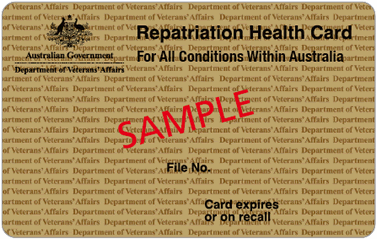 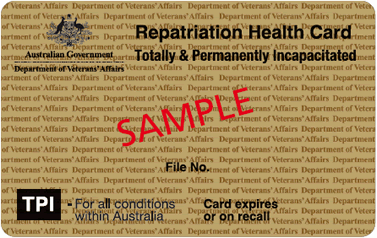 [Speaker Notes: http://factsheets.dva.gov.au/factsheets/

Overview of cards Factsheet IS160

GOLD CARD  
Factsheet HSV01]
THE CARDS cont.
WHITE card holders assessed on basis of clinical need related to a specific Accepted Disability (AD)


No eligibility for RAP items
Pharmaceuticals ONLY 

http://www.dva.gov.au/providers/dva-health-cards
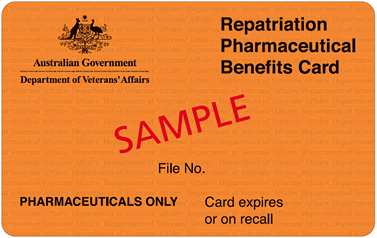 [Speaker Notes: FACT SHEETS
http://factsheets.dva.gov.au/factsheets/


WHITE CARD
Factsheet HSV61


ORANGE CARD
Factsheet HSV69]
AN OUTLINE OF 
THE 
MEDICAL GRADE FOOTWEAR
PROGRAM
MEDICAL GRADE FOOTWEAR (MGF)
Program Aim 

To provide MGF and related services that are of a high standard and clinically appropriate. 

Purpose of MGF Supply  
Aims to restore, facilitate or maintain functional independence and/or minimise disability or dysfunction.
MGF may be prescribed when readily available suitable everyday footwear cannot be used or modified for this purpose.
MEDICAL GRADE FOOTWEAR
Definition:	
Footwear clinically prescribed to accommodate
and/or correct abnormal foot and/or ankle
structure or significant deformity.
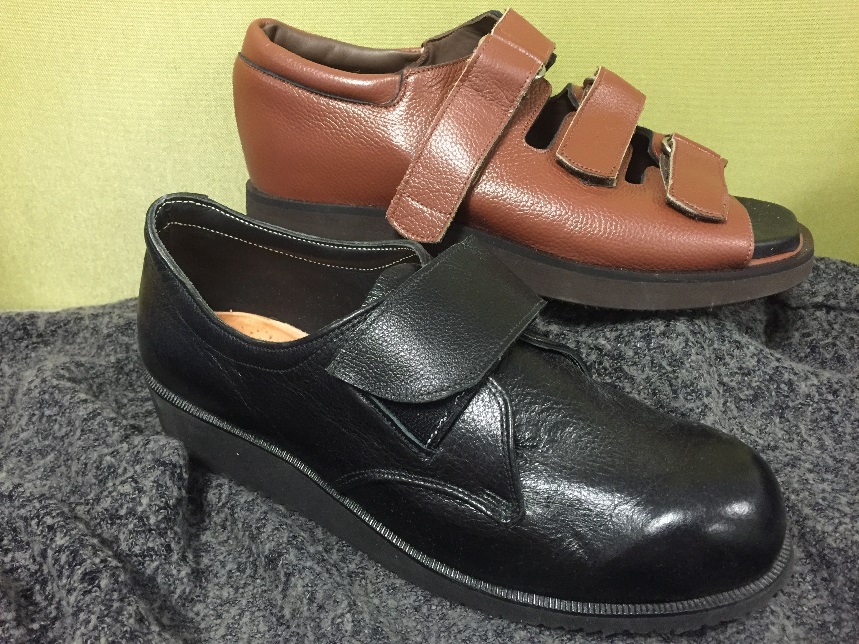 DVA provides two types of medical grade footwear:
Ready made extra depth/width footwear
Custom made footwear
Medical Grade Footwear READY MADE
Footwear that has specific features of extra depth and/or extra width added to the shoe last so the completed shoe can accommodate foot abnormalities.

This footwear is listed on the MGF Register:
http://www.dva.gov.au/providers/provider-programs/rehabilitation-appliances-program-rap#medical-grade

Acceptance on the MGF Register is determined by DVA in accordance with the departmental document 
“Technical Specifications of Medical Grade Footwear”.
Medical Grade FootwearCUSTOM MADE
Footwear manufactured to individual and DVA technical specifications.

Made from individual lasts/casts & patterns to replicate the feet.

Specifically designed to accommodate abnormal foot/ankle structure or gross deformities of the feet.

Provided where ready made MGF cannot accommodate these conditions and has been approved by DVA.
MEDICAL GRADE FOOTWEAR (MGF)
Assessors for MGF

Podiatrists and certain medical specialists with the clinical expertise are the acceptable assessing health providers to complete MGF prescriptions – D0688 form. http://www.dva.gov.au/sites/default/files/dvaforms/D0688.pdf

Supply of MGF

Suitably qualified and experienced MGF suppliers who have entered into an agreement with DVA, provide these services and products to DVA beneficiaries.
MEDICAL GRADE FOOTWEAR (MGF) - Assessors
Approved assessing health providers for MGF are
podiatrists or medical specialists i.e. Vascular Surgeon, Orthopaedic Surgeon, Rehabilitation Specialist or Rheumatologist.

Responsible to follow the outlined clinical pathway to determine appropriate management prior to prescribing MGF.

Refer to “Guidelines for Assessing Health Providers for the supply of Medical Grade Footwear”. http://www.dva.gov.au/providers/provider-programs/rehabilitation-appliances-program-rap#medical-grade
MEDICAL GRADE FOOTWEAR (MGF) - Supply
DVA contracts with suppliers of MGF. Suppliers may include orthotists, commercial shoe stores and MGF specialists.

Some provide only ready made extra depth/width shoes, some provide only custom made, some provide both types of MGF.

A supplier must agree with DVA’s Terms and Conditions. The “Notes for Medical Grade Footwear Suppliers” outlines the process and responsibilities of supply and DVA requirements. 
http://www.dva.gov.au/providers/provider-programs/rehabilitation-appliances-program-rap#medical-grade
TECHNICAL CRITERIA
The document “Technical Specifications of Medical Grade Footwear” is available 
as Attachment A in The Notes for Medical Grade Footwear Suppliers.

Overall, MGF should have:
Good quality leather uppers
Light coloured linings
Components free of wrinkles or creases
Designs that allow easy donning and doffing
Materials that enable an average lifespan expectancy of 2 years

Assessing health providers should case manage any issues with regards to quality, fitting and function of MGF directly with the supplier.
REFERRAL MGF FLOWCHART
Entitled persons can be referred by the LMO to either Medical Specialists or Podiatrists for MGF assessment.
Entitled person
LMO
Provides referral
Podiatrist
Assess and provides prescription for MGF
Specialist
Assess and provides prescription for MGF
Supplier
Measures, fits and supplies ready made MGF as appropriate or
Provides quote for supply of custom MGF
DVA – RAP section
Custom made MGF and modifications not listed on the MGF Schedule require prior approval
FORM D0688 FOR MGF PRESCRIPTION & SUPPLY
All MGF is supplied on the primary criteria that there exists sufficient clinical justification.
The Medical Grade Footwear Prescription form D0688 is to be used to prescribe MGF:
Section A is completed by the assessing health provider according to their clinical assessment and review of the entitled person’s footwear.
Section B is completed by the MGF supplier after measuring and conducting a trial fit where appropriate.
Section C is completed by the assessing health provider after the MGF is supplied to verify quality, fit and suitability of the footwear.
D0688 form is available on the DVA website in pdf format for downloading: 
 http://www.dva.gov.au/sites/default/files/dvaforms/D0688.pdf
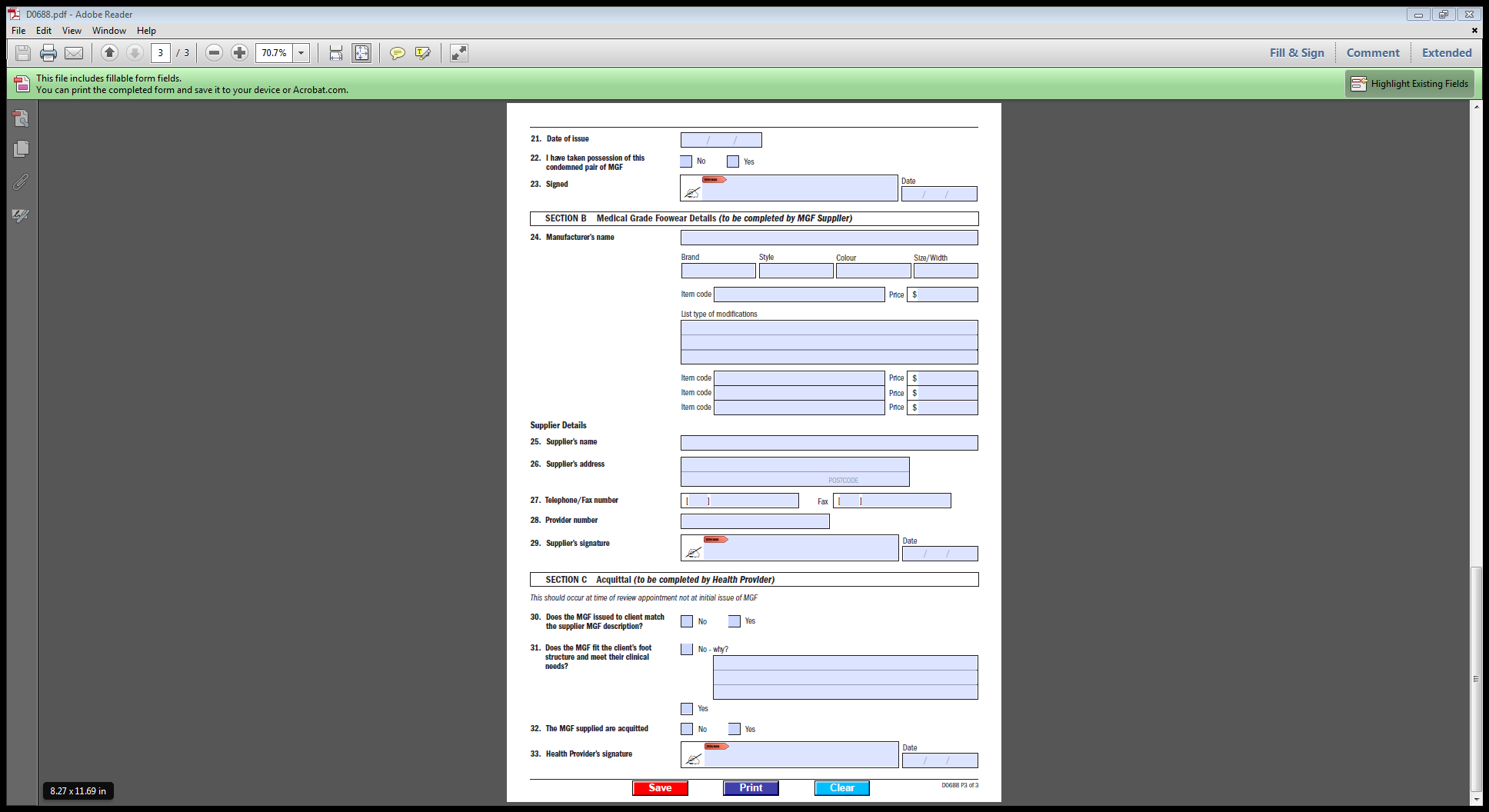 PRIOR APPROVAL PROCESS
Prior approval is required for MGF requests for custom, white card holders, recreational footwear and repairs and modifications not listed on the MGF Schedule of Fees.

The MGF supplier sends the completed D0688 into RAP for processing. 

When DVA makes a determination notification will be sent to the:
assessing health provider
supplier 
entitled person.
READY MADE MGF PROCESS
Complete Section A of D0688: provide all clinical details and prescription requirements.

Give MGF prescription to the entitled person or send directly to DVA contracted MGF supplier.

Supplier will complete Section B: details of MGF to be supplied.
READY MADE MGF PROCESS
Supplier sends MGF to assessing health provider.

Assessing health provider issues MGF to entitled person. 
Ensures it is a DVA registered MGF
Style, fit and quality are correct

Undertake the acquittal process.
CUSTOM OR RECREATIONAL MGFPRIOR APPROVAL required
Complete all details on the D0688.

Refer to DVA contracted MGF supplier.

MGF supplier sends the completed D0688 into RAP for processing. 

Notification will be sent to the
assessing health provider
supplier 
entitled person.
HOW MANY? - SHOES
2 pairs day/dress shoes at any one time. * 

1 pair recreational shoes - where MGF needs to be modified to comply with a sporting club regulation.  Must provide club letter confirming financial membership & playing status. REQUIRES PRIOR APPROVAL  

1 pair work shoes if required by an employer, in addition to day shoes - may need confirmation from employer e.g. safety shoes. REQUIRES PRIOR APPROVAL 

1 extra pair of day shoes for rural and remote residents (defined as >100km from a suitable assessing health providers). 

 * 	reference DVA document “Guidelines for Assessing Health
	Providers for the Supply of Medical Grade Footwear” Section 5.1
CONDEMNING FOOTWEAR
“Condemn” footwear when no longer repairable or clinically suitable.

When condemning footwear and requesting replacement shoes, write details on script e.g. date approved, make, style, size, or colour.

Early condemning of footwear please write on prescription the reasons.  Early condemning should only be due to a change in clinical circumstances not where an entitled person changes his/her mind.

Remove ALL condemned MGF from the possession of the entitled person at the appropriate time – most suitable when footwear is replaced with a new pair.
[Speaker Notes: IF YOU ARE UNSURE AS TO HOW MANY DVA SUPPLIED MGF THE entitled person HAS (OR SHOULD HAVE) CONTACT DVA FOR AN UPDATE FROM OUR SYSTEM RECORDS.

 NB. SYSTEM RECORDS ARE CULLED OVER TIME TO INCREASE ELECTRONIC STORAGE CAPACITY]
REPAIRS AND MODIFICATIONS
DVA pays for repairs to current DVA footwear  - script given to the entitled person.
Routine repairs may be done by the original supplier without need for prescription.
Contracted suppliers are required to manage any warranty needs e.g. repairs (generally 12mths).   
     An exception: unless extreme access issues exist in visiting or sending shoes to the contracted supplier.  If this is the case, assessing health provider needs to keep adequate notes. 
After the warranty period repairs may also be done by non-contracted suppliers where access is difficult for the entitled person.  The supplier will need to send the invoice to DVA with a copy of the script. 
Repairs to stock footwear is limited to repair/replacement of modifications originally funded by DVA.
HOW MANY? MODIFICATIONS TO NON DVA FOOTWEAR
Where an entitled person does not meet the criteria for MGF but clinically requires modifications to their own suitable self purchased stock footwear, the assessing health provider may refer them to a contracted supplier.

Clinically required modifications to non-DVA supplied footwear may include heel collars, sole raises, stretching etc. 
Limit of 3 self purchased footwear can be modified in any one year.
Details of the modifications must be documented on the MGF prescription form.
Local repairers are able to modify footwear after the warranty period has passed - send invoice to DVA with a copy of the script.
FOOTWEAR EXCLUSIONS
The following shoe styles by their nature cannot meet MGF specifications and are precluded from being supplied:

stock or off-the-shelf shoes

slip-on shoes/boots/court shoes

runners/joggers – sports styled, dual density soling units

‘reef style’ or ‘orthopaedic’ sandals/shoes with moulded footbeds
WARRANTIES
New ready made and custom MGF - 12 months (workmanship, materials, fitting).

Repairs/modifications - 3 months.

As a quality assurance measure – DVA may request the return of shoes that have failed to last an acceptable period of time.
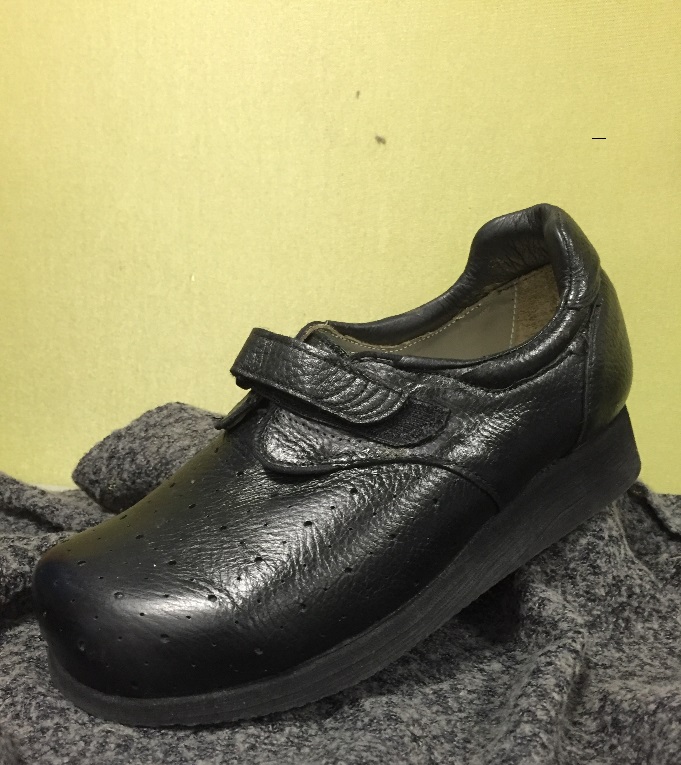 HOME VISITS 					BY SUPPLIERS
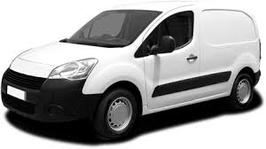 Home visits must be requested on the prescription form by the assessing health provider outlining the clinical reasons why the entitled person cannot be transported to the supplier.

Considered only where it is clear that the entitled person is medically confined to home.  A general rule of thumb is – 
     1 (one) home visit for ready made MGF; and 
	 2 (two) visits for custom MGF when requested by the   assessing health provider. 

Home visits can be claimed directly by the supplier, in accordance to the “DVA Schedule of Fees Medical Grade Footwear Suppliers”.
PODIATRY ADVISERS
Podiatrist advisers are available for you to discuss any MGF issues and/or treatment concerns.
DVA Health Provider Line

1300 550 457 (metro)
1800 550 457 (regional)

Press Option 1 for RAP (aids and appliances & medical grade footwear)
WEBSITE LINKS
Medical Grade Footwear
RAP Schedule of Equipment, prescription form
MGF Register, list of Suppliers & Prescriber guidelines
http://www.dva.gov.au/providers/provider-programs/rehabilitation-appliances-program-rap#medical-grade
MGF & Podiatry Fee Schedules
http://www.dva.gov.au/providers/fee-schedules/dental-and-allied-health-fee-schedules
GUIDELINES FOR THE CLINICAL ASSESSMENT 
FOR 
MEDICAL GRADE FOOTWEAR
Procedures for assessing lower limb management
Podiatrists must assess the entitled person by the following order of interventions, as clinically appropriate:

1.  Is there more appropriate stock footwear; 
2.  Corrective insoles/orthoses; 
3.  Modifications to stock footwear;
4.  Ready made footwear; or 

When no other clinically suitable option remains, the prescription of:
5.  custom footwear.
Key to Success 1
Thorough assessment of the entitled person’s foot type and shape is the first step to prescribing adequate treatment interventions, orthoses or footwear.
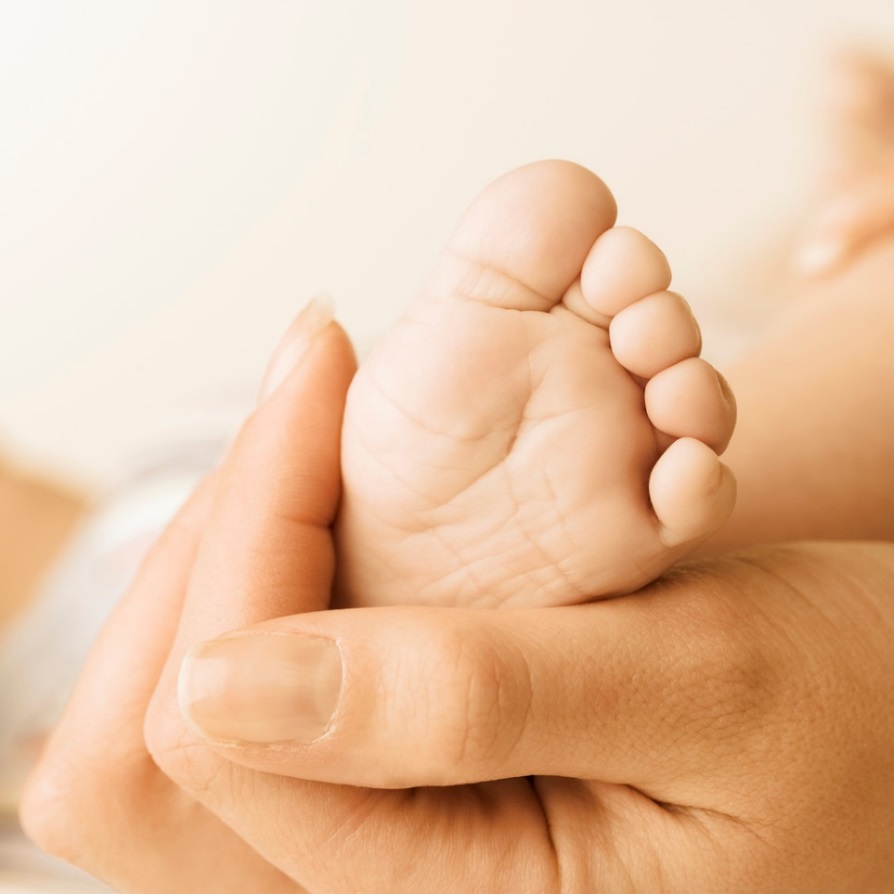 ASSESSMENT GUIDELINES
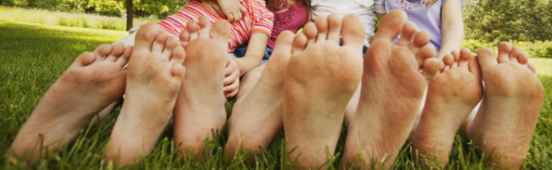 Step 1 Full examination of foot
foot morphology
bony abnormalities/exostoses
digital deformities 
oedema
the ‘at risk’ foot
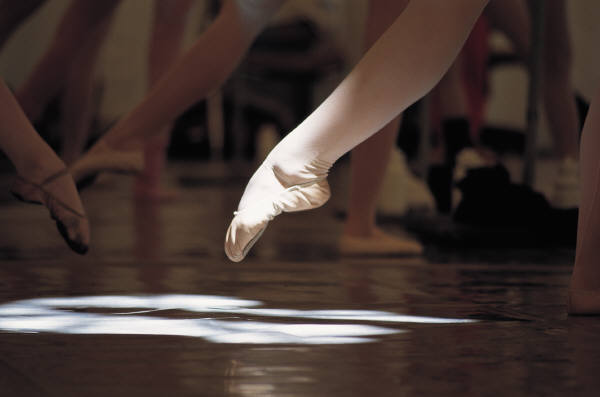 Step 2 Gait
 structural weakness
 abnormal function 
 condition of footwear in use
ASSESSMENT GUIDELINES Cont.
Step 3 Adjunct therapies 
	-  padding and strapping
  digital devices e.g. ID spacers, props 
-  internal shoe e.g. accommodative or 
    functional devices, AFO’s
 	-  external shoe e.g. upper and outsole  	    modifications, callipers/T-straps
	 - systemic e.g. medication review, 	    	    compression hosiery, lymphatic drainage
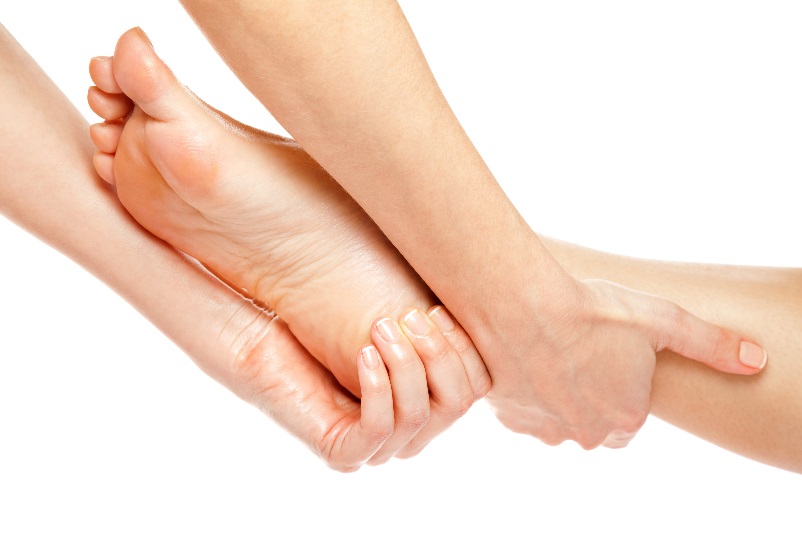 Key to Success 2
Determine what is the goal when prescribing footwear:
To accommodate abnormal foot structures
To facilitate stability
To facilitate gait correction or support
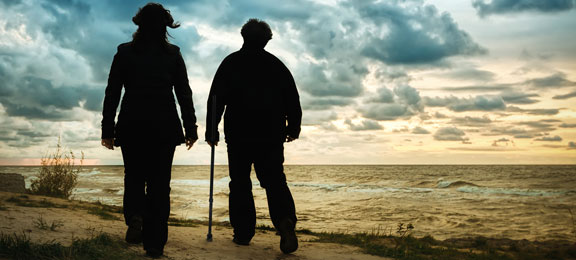 MGF will not be provided for the sole 
purpose of accommodating orthoses.
Key to Success 3
Is the existing footwear suitable for the clinical condition?
Existing footwear can be improved with
    shoe modifications without need for MGF
Where necessary, entitled persons should be advised to purchase more appropriate footwear
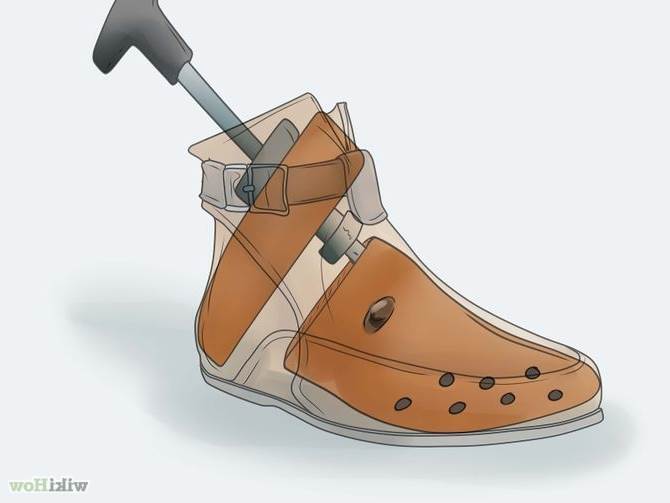 Readily available off-the-shelf footwear is an acceptable choice if it has adequate depth, width, and stability.  Modifications can assist further suitability.
MGF can be prescribed when:
appropriate treatment and appliance therapy
   have been tried and failed.

 where appropriate, shoe modifications to the  
   entitled person’s own footwear have been tried 
   and failed.

 there is significant clinical need and the  
   deformity or condition cannot be managed  
   without the use of ready made or custom MGF.
Key to Success 4
What footwear and/or appliances are available to accommodate this clinical condition?
Stay abreast of the footwear styles available both off-the-shelf and from the DVA MGF Register.
The D0688 prescription form should indicate the type of footwear to be considered including any additional orthotic devices or appliances.
Complex or difficult cases should be discussed with the MGF supplier and/or DVA podiatry advisers to ensure the clinical needs of the entitled person can be met.
SUMMARY
Key to success 1:
Thorough assessment of the entitled person’s foot type and shape is the first step to prescribing adequate footwear.
Key to success 2:
What do I want to achieve with the footwear?
Key to success 3:
Is the existing footwear suitable for the clinical condition?
Key to success 4:
What footwear and/or appliances are available to accommodate this clinical condition?
BASIC FOOTWEAR COMPONENTS
Back Quarter - quarters are the back sections of the upper which support and help control the hind-foot.

Heel Counters – should be firm; often extended medially and/or laterally in MGF.

Insoles - cut from last shape and determines the shape of the shoe, the waist support and flexibility.

Linings - material used to contact the foot for the purpose of absorbing perspiration, reducing heel slip, durability.

Lug Length - the top opening of the shoe which runs down the dorsum of the midfoot (the lace area).  The length is usually a standard proportion of the shoe. May be extended down the toebox. e.g. commonly extended for high insteps or forefoot amputations.
BASIC FOOTWEAR COMPONENTS cont.
Outsole -  base of shoe which contacts the ground – durable.

Shank - reinforces the mid section of the shoe – critical!

Toe Puffs - can be walled or extend onto the dorsum over the digits.

Tongue - may be padded or stitched down.

Vamp - The material section of the shoe which covers the top part of the foot.
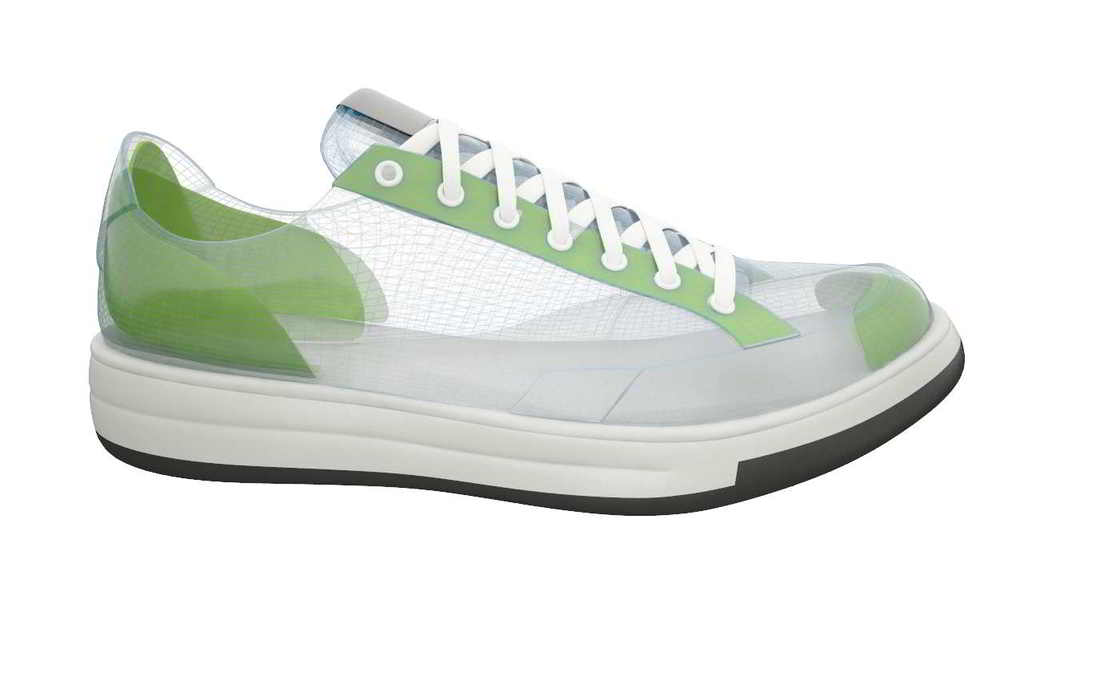 Deciding Ready Made or Custom
There are many factors which affect this decision.
Foremost consideration should be given to any fluctuating clinical conditions. They will need to be stable before prescribing MGF e.g. oedema, recent foot surgery.
It is essential that there is an up-to-date medical history.
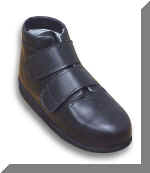 The following shoe features should 
also be considered:
Counter
Lug Length
Modifications
CUSTOM
Custom is generally required when:
 Toe box needs to be 30mm or higher
 Forefoot width is in excess of 3 fittings wider than 
   hindfoot
 Equinus foot shape
 Rocker bottom foot
 Severely adducted or abducted forefoot
 Excessive oedema 
 Severe Rheumatoid deformities 
 Other deformities which cannot be accommodated in     
  depth/width footwear e.g. marked asymmetry between feet
FOOTWEAR PRESCRIPTION D0688
Clinical justification is paramount in
establishing eligibility for MGF. 

The D0688 should record the following:
Subjective symptoms.
Objective assessment - should describe the degree of abnormal foot/ankle structure or deformity and how it cannot be accommodated within stock footwear.
Other therapies considered/trialed to best accommodate the foot.
Current footwear/modifications tried.
Identify styles/brands of appropriate stock shoes trialed.
FILLING IN THE 	PRESCRIPTION FORM D0688
Assessing health providers should consult the “clinical 
pathway for footwear assessment” to determine
appropriate management prior to prescribing MGF.

The main points to include on the prescription: 

Clinical information and footwear details to justify MGF
Information regarding modifications/repairs
List clearly any special instructions

NOTE: refer to the DVA document “Guidelines for Assessing Health
Providers for the supply of Medical Grade Footwear” Section 4.4 & 4.5.  
When insufficient details are provided the process of supply may be delayed.
[Speaker Notes: ONLY AVAILABLE NOW ON-LINE!

REQUEST FOOTWEAR IS SENT TO YOUR CLINIC FOR DISPENSING  - your responsibility is to make timely appointments for dispensing and returning voucher for supplier payment

DELAYS IN DVA PROCESSING  MAY OCCUR WHEN:
Sections on the D0688 prescription form are left BLANK;
Clinical information regarding abnormal pathologies etc are brief or non-descript;
Previous DVA issued MGF is not identified for replacement/condemning]
ACQUITTALS
The podiatrist prescribing the MGF is the 
case manager and has the responsibility to hold accountable the supply of MGF.
Acquittal process
Acquittal is the formal “sign off” that the footwear is as prescribed by the case manager and suitable for the purpose for which it has been requested. 

Acquittal maintains the warranty. 

Acquittals are to be recorded by the assessing health provider on the D0688 or in the entitled person’s clinical notes and comments made as necessary.
[Speaker Notes: PROVIDERS ARE ENCOURAGED TO CLAIM FOR ACQUITTALS WHEN A SEPARATE APPOINTMENT IS MADE FOR THIS CONSULTATION 

USE ITEM CODE F019]
PROCESS OF ACQUITTAL
Keep a record of acquittal dates and information.
Acquittals should be done within 1-2 months of footwear being supplied.
Problems at acquittal are the responsibility of the assessing health provider to liaise with the supplier to adequately resolve the issue(s) in a timely manner.
The assessing health provider must review all footwear issued in accordance with the original prescription.
Modifications to footwear must be reviewed.
Excessive wear and quality issues should be referred to DVA rather than condemn and replace.
PRESCRIPTION OF STOCK FOOTWEAR
Requested through Rehabilitation Appliances Program (RAP) 

Prescribed on DVA Form D0992. Available on DVA website at 
http://www.dva.gov.au/providers/provider-programs/rehabilitation-appliances-program-rap#schedule-equipment-docs

Stock - AJ07 Footwear for Limb prosthesis 
	
	- Issued as essential part of a leg appliance e.g. amputee

Temporary footwear (AJ06) 
	- cast boots/shoes e.g. “DARCO”, Pullman slippers
[Speaker Notes: SEARCHING ON THE NEW WEBSITE AS OF 2015:

PROVIDERS (navy blue header)

 => PROVIDER PROGRAMS

	=> RAP
		o National Schedule of Equipment				
		search ‘Pod’

		o Contracted Suppliers of Equipment
		“MFS” Group

		o Forms D0992]
TRANSPORT TO PODIATRY TREATMENT
entitled persons can claim reimbursement for travel costs for medical treatment to the closest practical provider - taxis or mileage (incl. to contracted footwear supplier or orthotist appointment).

Booked Car Scheme (BCS) is available to all entitled persons aged 80 years of age or over
Health providers can arrange transport under the Booked Car Scheme on behalf of the entitled person by phone, fax, email or through the online transport booking system.

Details online at:
http://www.dva.gov.au/providers/provider-programs/travel-treatment
MGF COMPLICATIONS & DIFFICULTIES
What if:

the footwear provided by the contracted supplier is not suitable:
     The assessing health provider should:
NOT acquit the footwear;
advise supplier ASAP; and 
discuss and organise appropriate action.

the entitled person changes his/her mind:
The entitled person has financial responsibility for costs.

the nearest contracted supplier is too far away:
Liaise with supplier to work out possible solution e.g. foot tracings, girth measurements.
Let DVA know of any unresolved issues.

the nearest supplier cannot supply the most suitable MGF:
Other contracted suppliers can be contacted.

*  Maintain adequate records to support all decisions.
MGF COMPLICATIONS & DIFFICULTIES
What if:

you are unsure as to the most appropriate shoe:
Be specific in description of MGF characteristics.
Liaise with your MGF supplier.
Discuss with a DVA podiatry adviser. 

you assess the client as not meeting clinical criteria:
Explain to the client and do not complete D0688; or
Send completed D0688 directly to DVA and attach a note indicating assessment that stock footwear is suitable.
Keep precise clinical notes for review by DVA if requested.
MGF SUPPLIER LOCATIONS
Contracted MGF suppliers are located throughout each State


Please see the link below to locate the closest contracted supplier 

http://www.dva.gov.au/providers/provider-programs/rehabilitation-appliances-program-rap#medical-grade
MEDICAL GRADE FOOTWEAR
Thank you 
       
This completes the online training.
Should you have further questions about MGF 
or the content of this presentation please contact  
DVA Health Provider Line
MEDICAL GRADE FOOTWEAR                                                   CONTACT NUMBERS
DVA Health Provider Line
1300 550 457 (metro)
1800 550 457 (regional)

Press
Option 1 for RAP (aids and appliances & medical grade footwear)

Option 3 for Medical & Allied Health (podiatry treatment)